Thực đơn 
        Ngày 29/10/2024
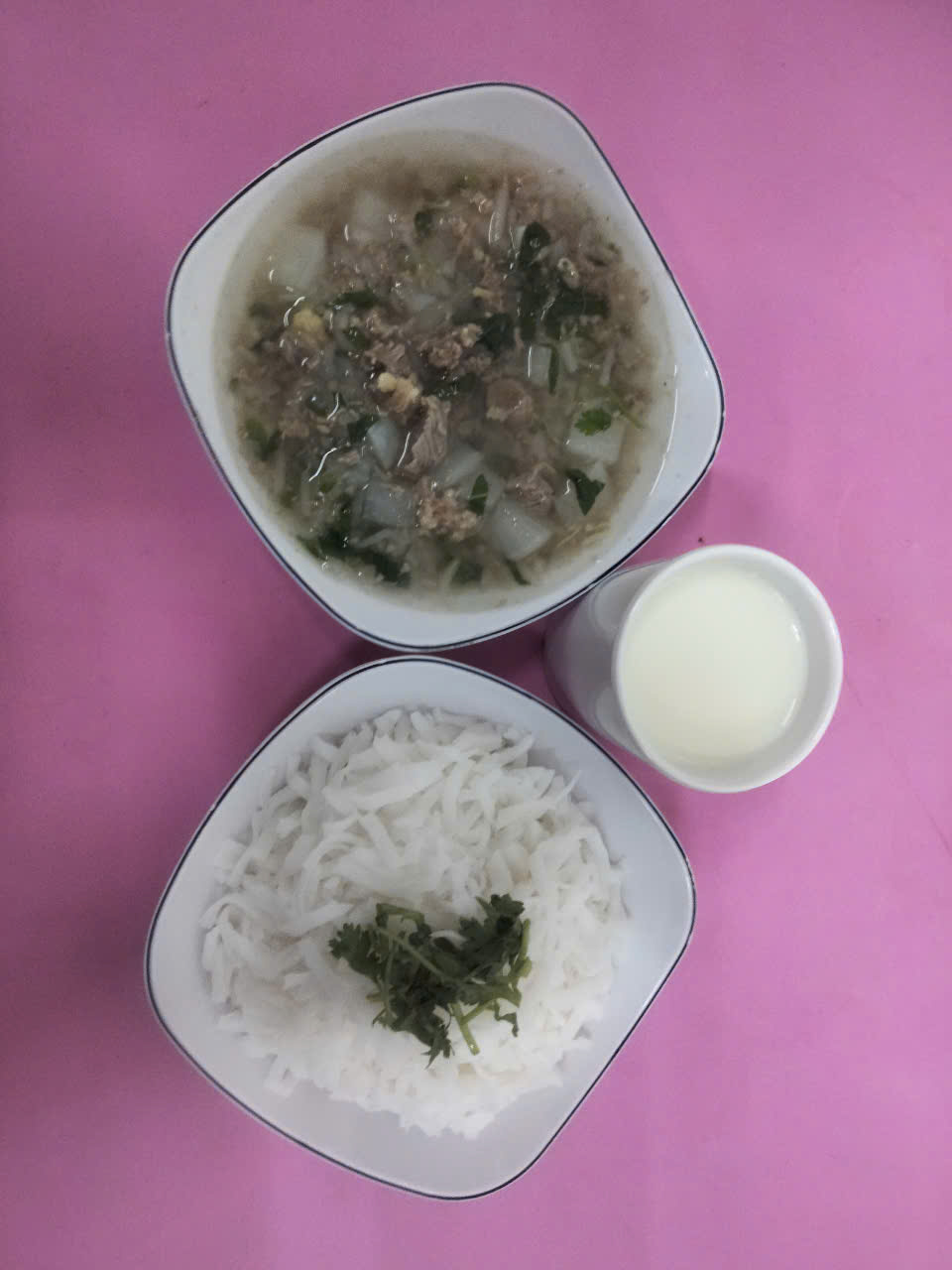 BUỔI SÁNG:
- Phở bò nấu giá hẹ
- Sữa
BUỔI TRƯA:
Món mặn: Bò kho thơm
Món canh: Canh cà rốt, khoai tây, su su nầu thịt heo
Món chiên: Đậu hũ chiên hành
Tráng miệng: Bánh plan
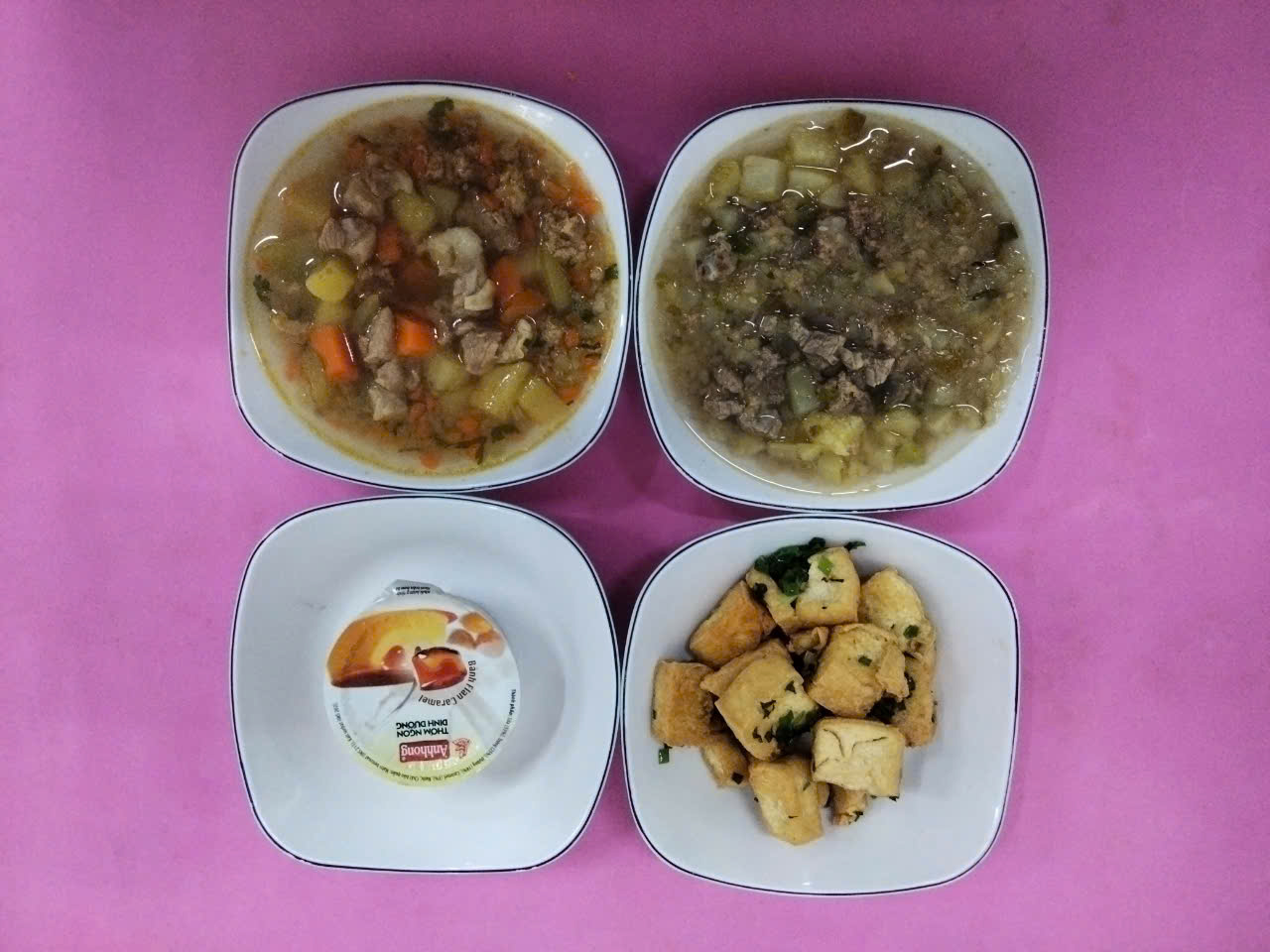 BUỔI XẾ:
Bún gạo nấu tôm, thịt heo, củ cải trắng, giá hẹ
Tráng miệng: Chuối cau
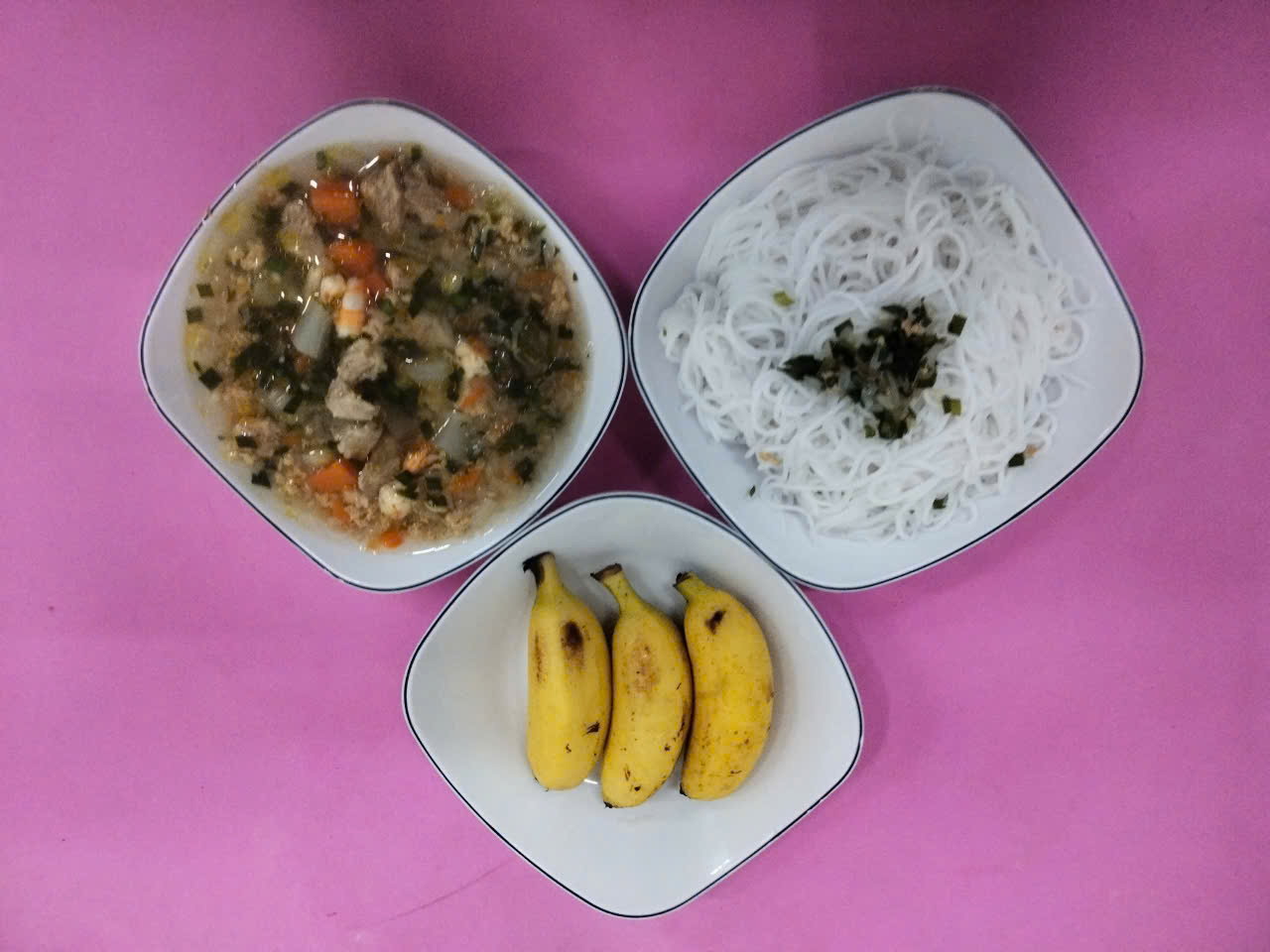